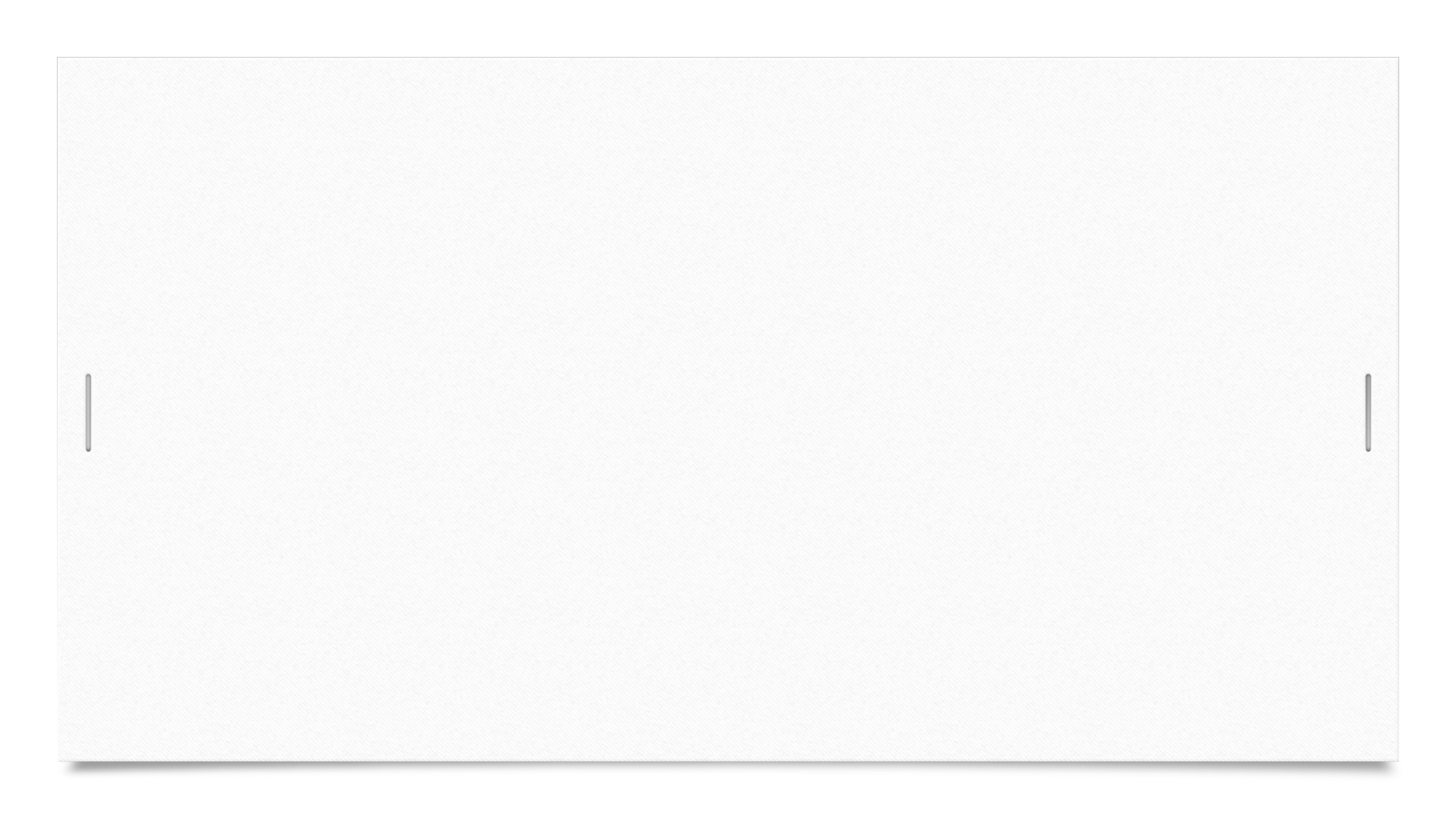 Trick Words
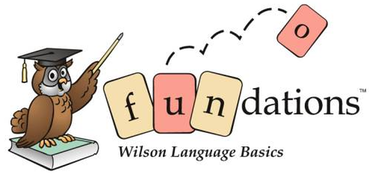 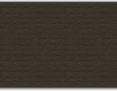 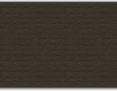 K Level
and
me
you
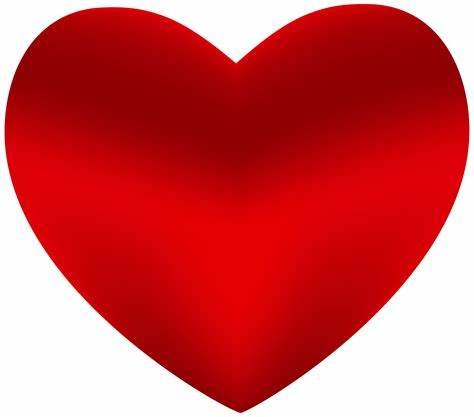 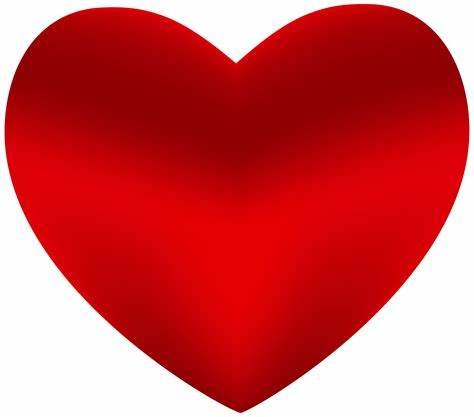 are
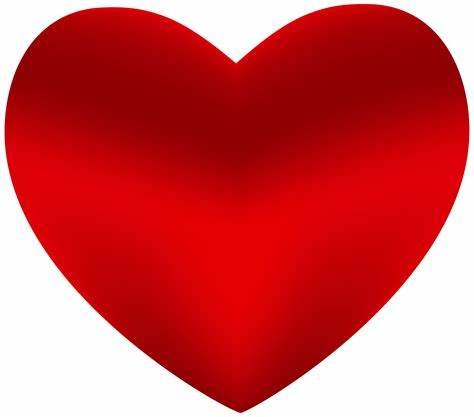 as
a
has
my
we
is
from
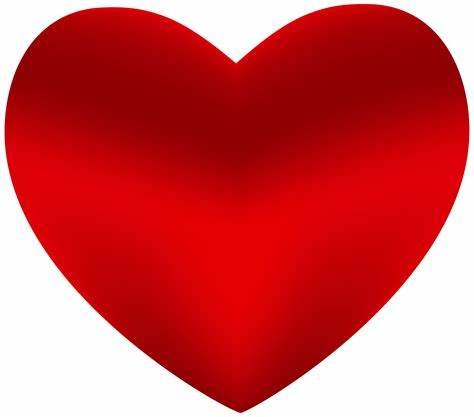 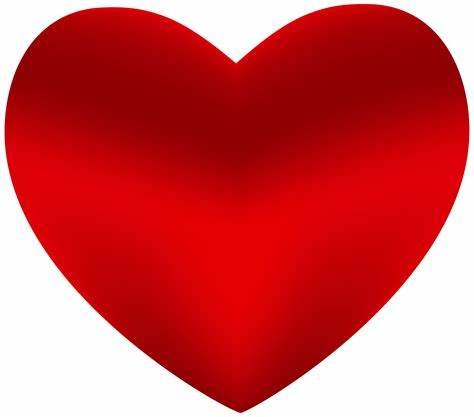 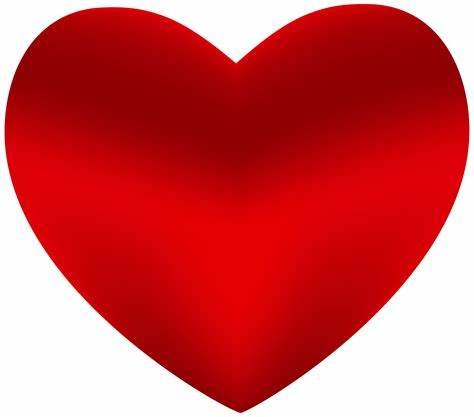 of
was
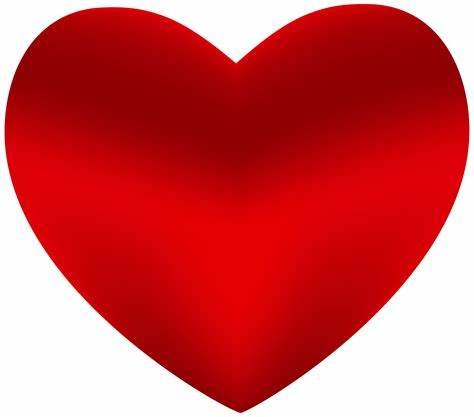 one
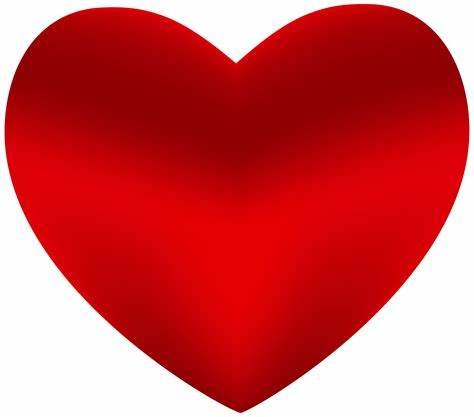 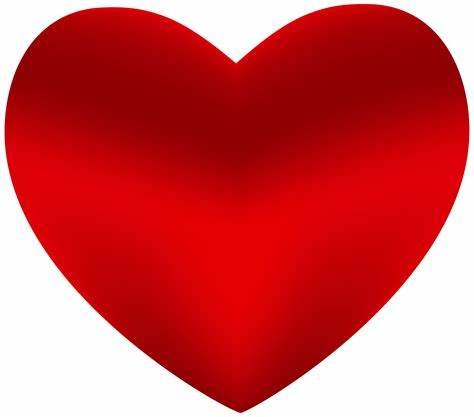 they
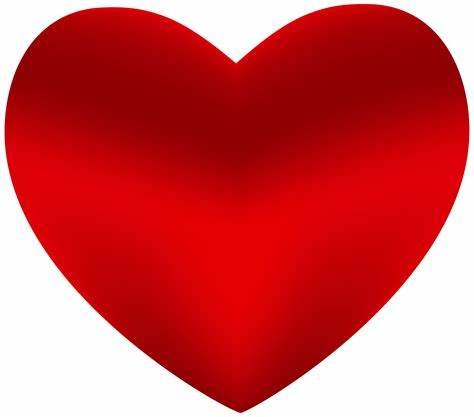 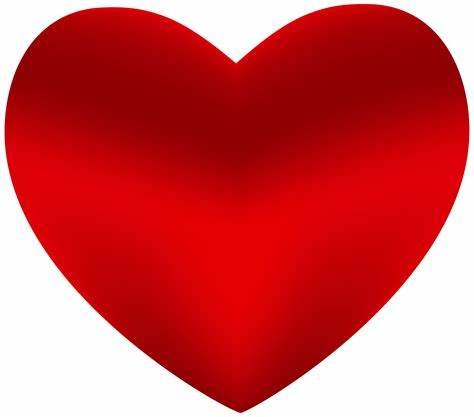 for
his
the
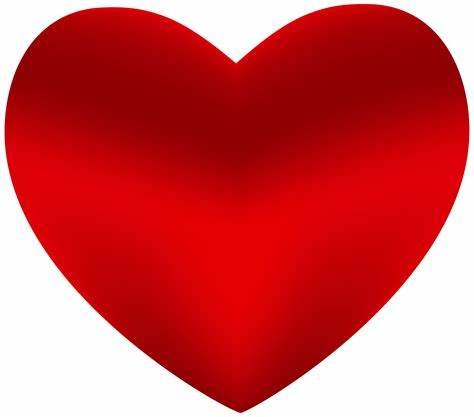 or
to
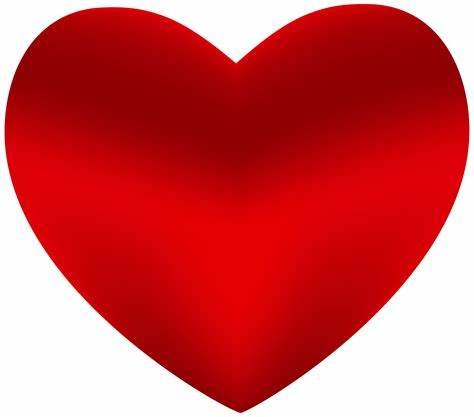 she
do
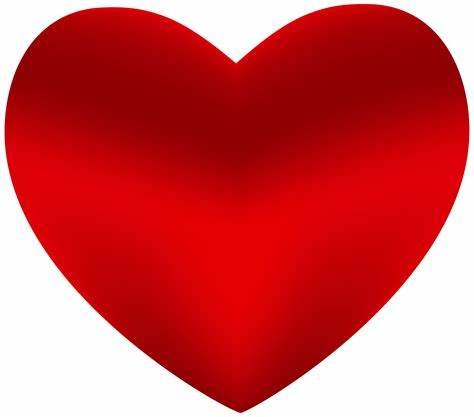 he
by
have
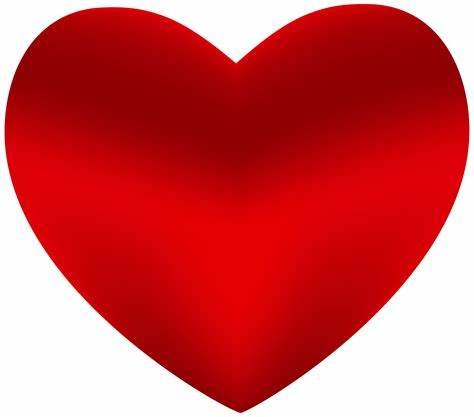 I
be
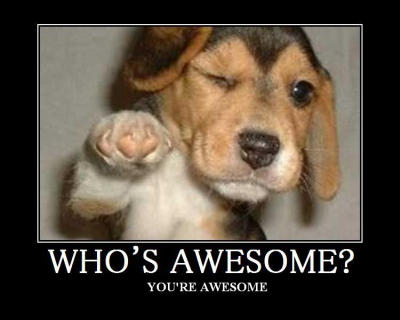